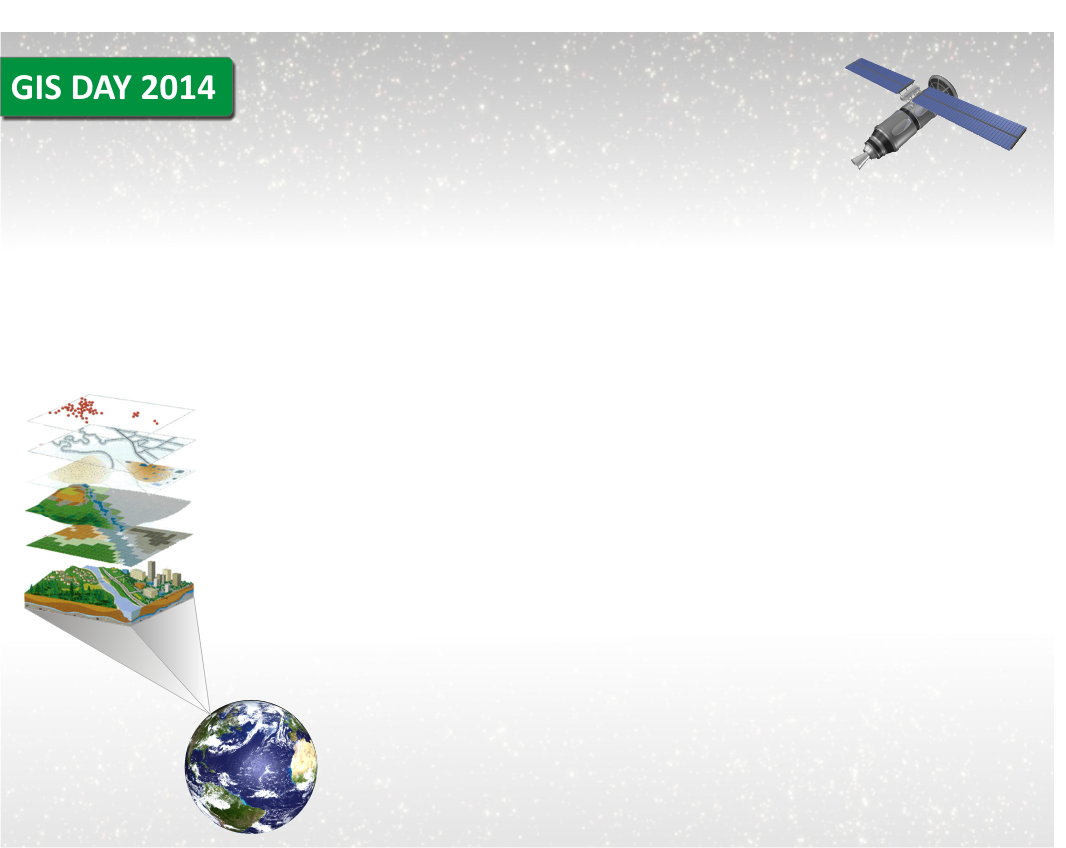 GIS:
Bringing Geography to the
World & the World to Geography
 


Slides for a presentation by 
Dr. Barry Wellar
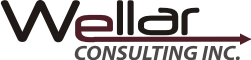 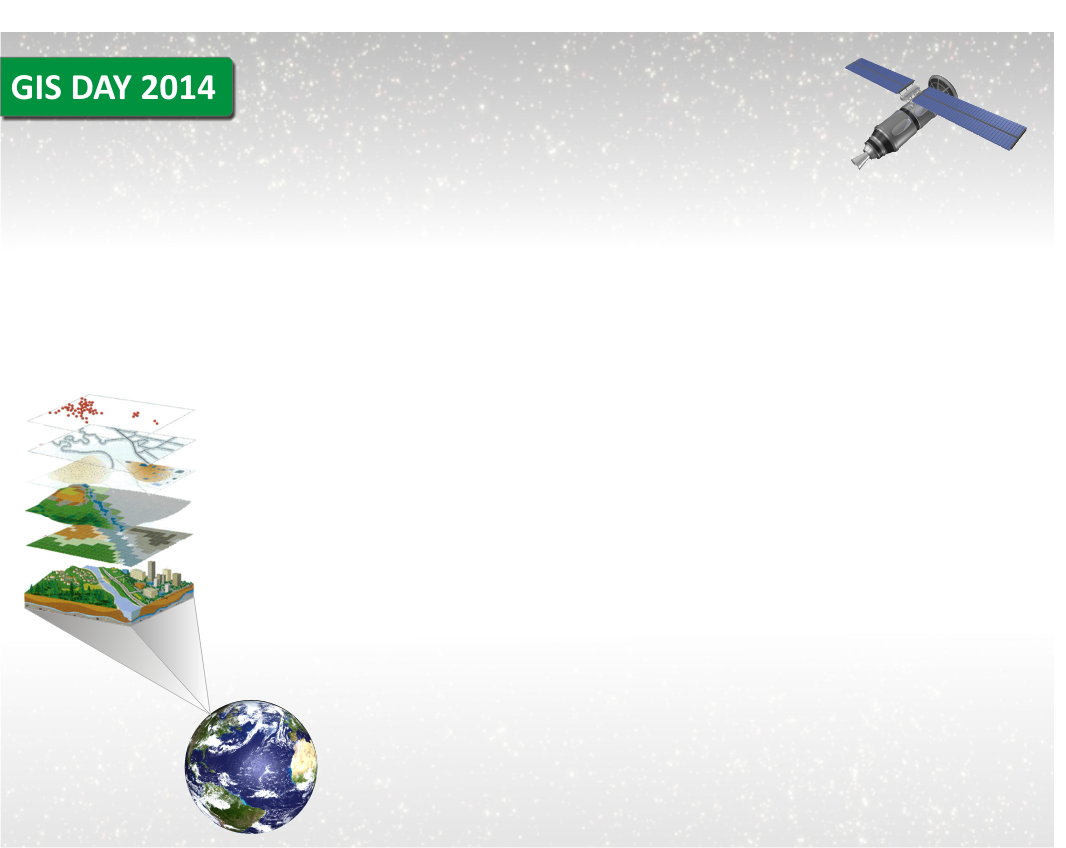 GIS: Bringing Geography to the World 
& the World to Geography
The ideas and the title for this 2014 GIS Day presentation came to me while preparing presentations for the Research Colloquium on Using the Retrospective Approach to Mine for GIS Nuggets.
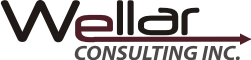 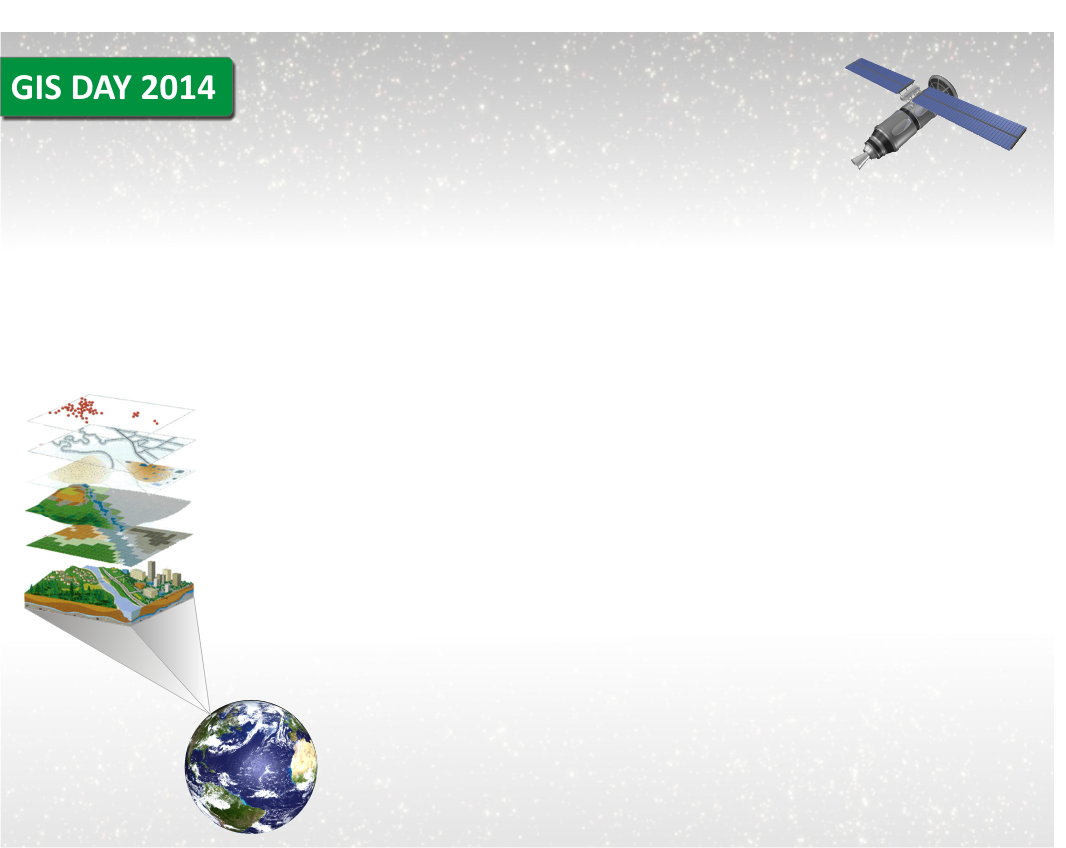 GIS: Bringing Geography to the World 
& the World to Geography
The first presentation is based on the concept of the Doomsday Map, which I initially presented circa 30 years ago to students in the School of Planning and in Geography at the University of Ottawa. 

“Abuse v. Care of Land, Water, and Air, 1990-2015:  The Doomsday Map Concept as a Compelling Argument to Retrospectively Mine 
the Popular Literature for GIS Nuggets”.
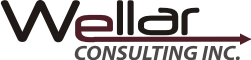 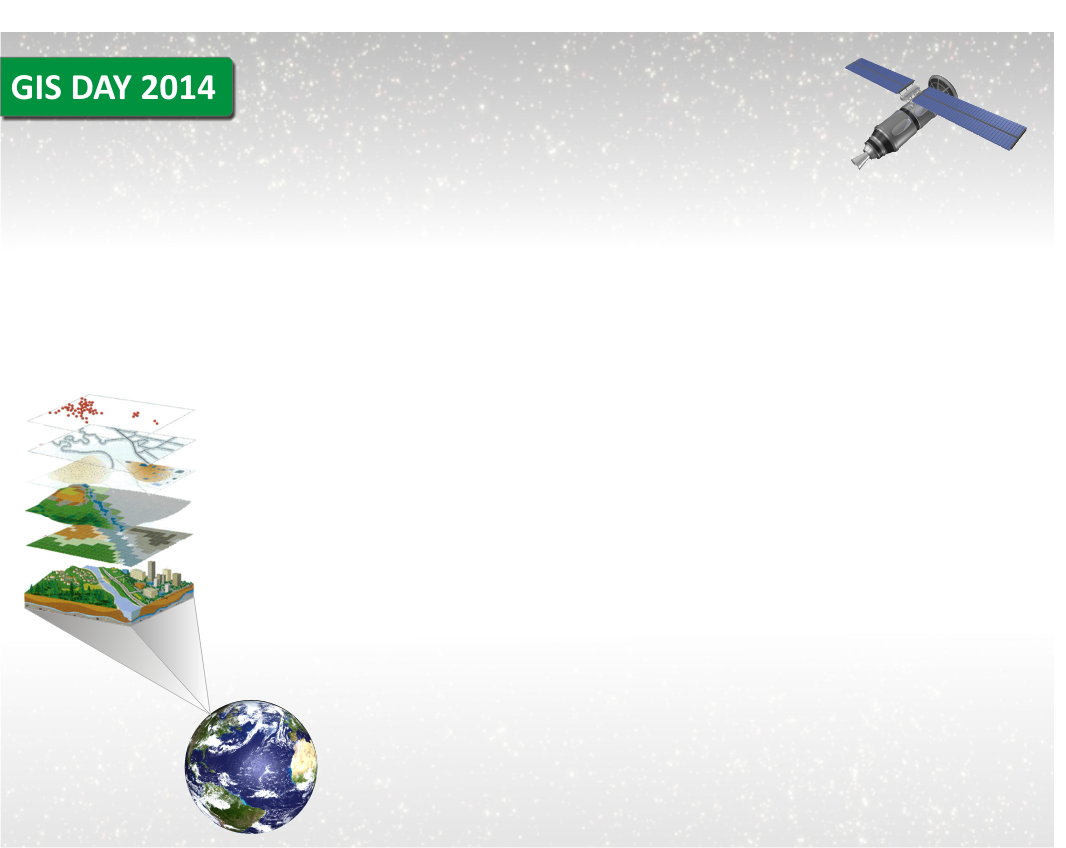 GIS: Bringing Geography to the World 
& the World to Geography
The second presentation had its origins in research and policy advising that I did in the 1970s, while at the federal Ministry of State for Urban Affairs. 

“Searching for GIS Nuggets: Mining Annual Reports by Canada’s Commissioner of Environment and Sustainable Development”
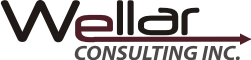 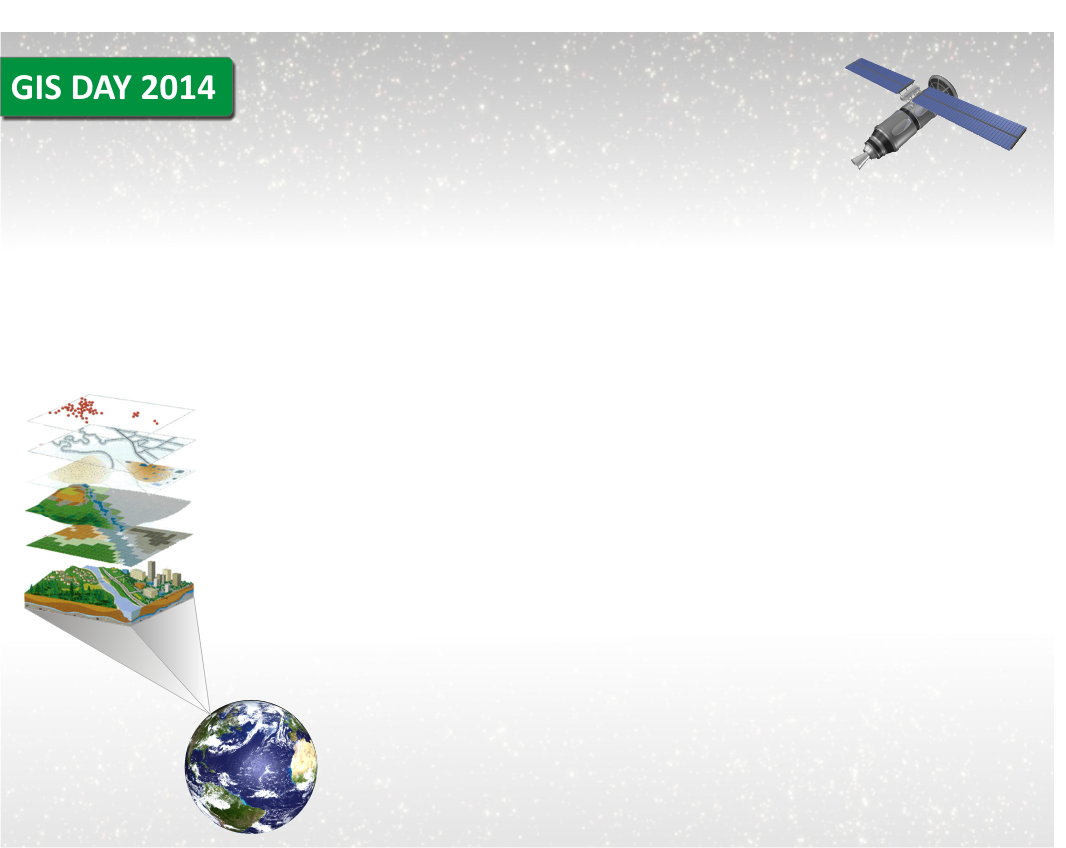 GIS: Bringing Geography to the World 
& the World to Geography
The third presentation, “Searching for GIS Nuggets: Mining Annual Reports and Advisories by Ontario’s Commissioner of Environment” reflects four decades of involvement in planning, transportation, GIS, and other matters in Ontario. It will also be posted at: 
http://wellar.ca/wellarconsulting/
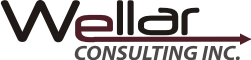 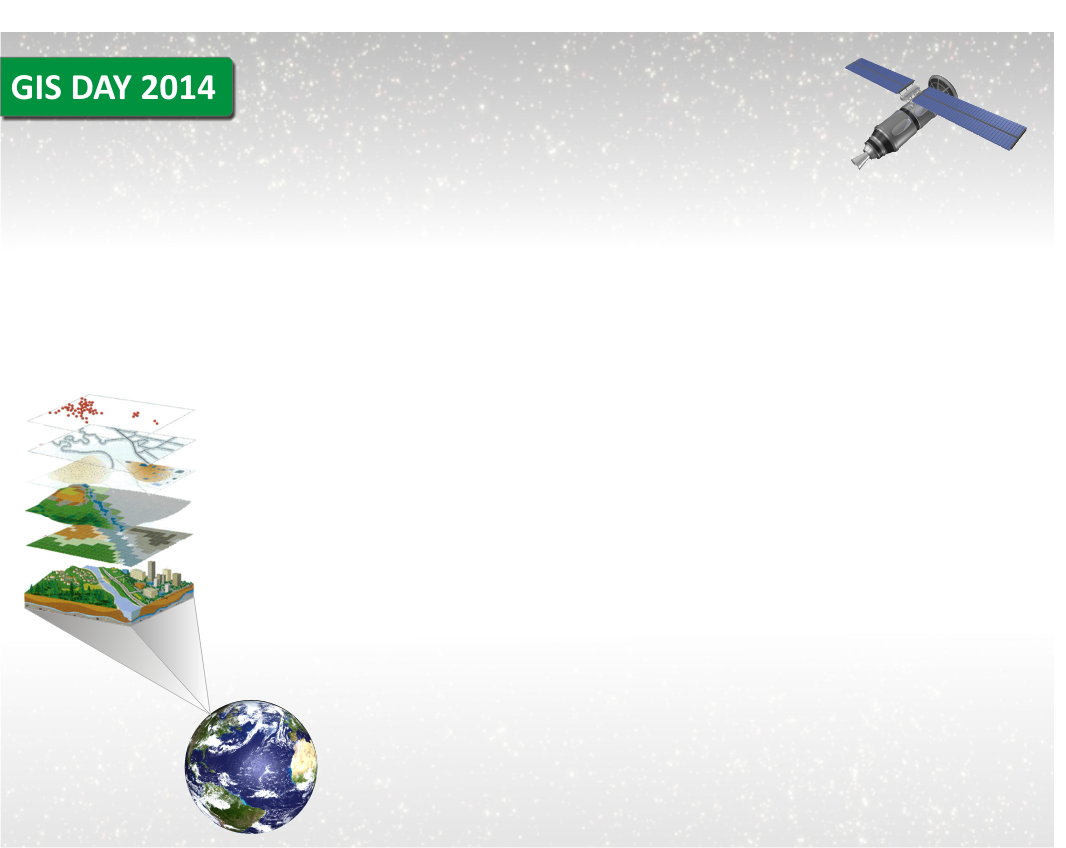 GIS: Bringing Geography to the World
Prior to the advent of GIS technology, and even during the early years of GIS evolution, Geography was primarily represented to the world by such means as: individual maps and collections of maps; individual photographs and collections of photographs or other images; globes; and, various kinds of text documents, including field notes, tables of numbers, essays, reports, atlases, and books.
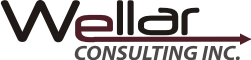 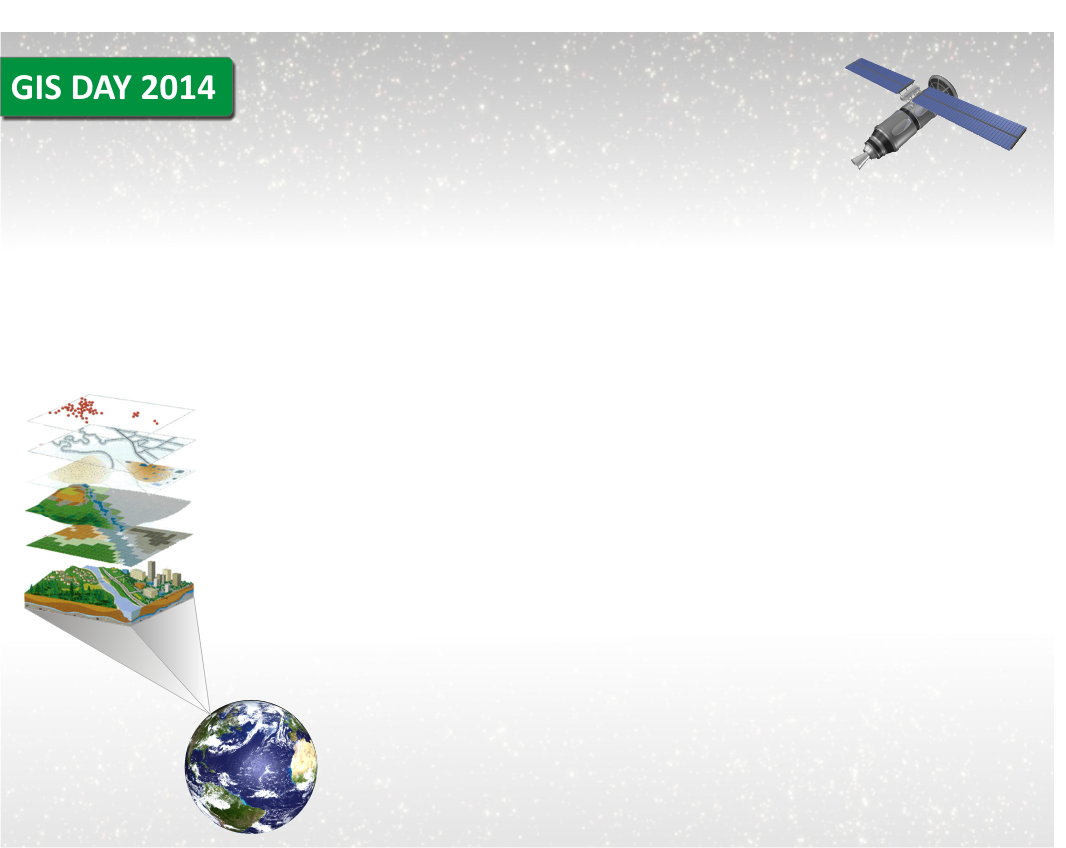 GIS: Bringing Geography to the World
All in all, pretty boring stuff for many people, so it is small wonder that much of the world limited its interest in Geography to names of oceans, continents, really big islands, countries, capital cities, major rivers, and mountain ranges.
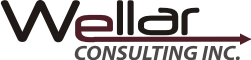 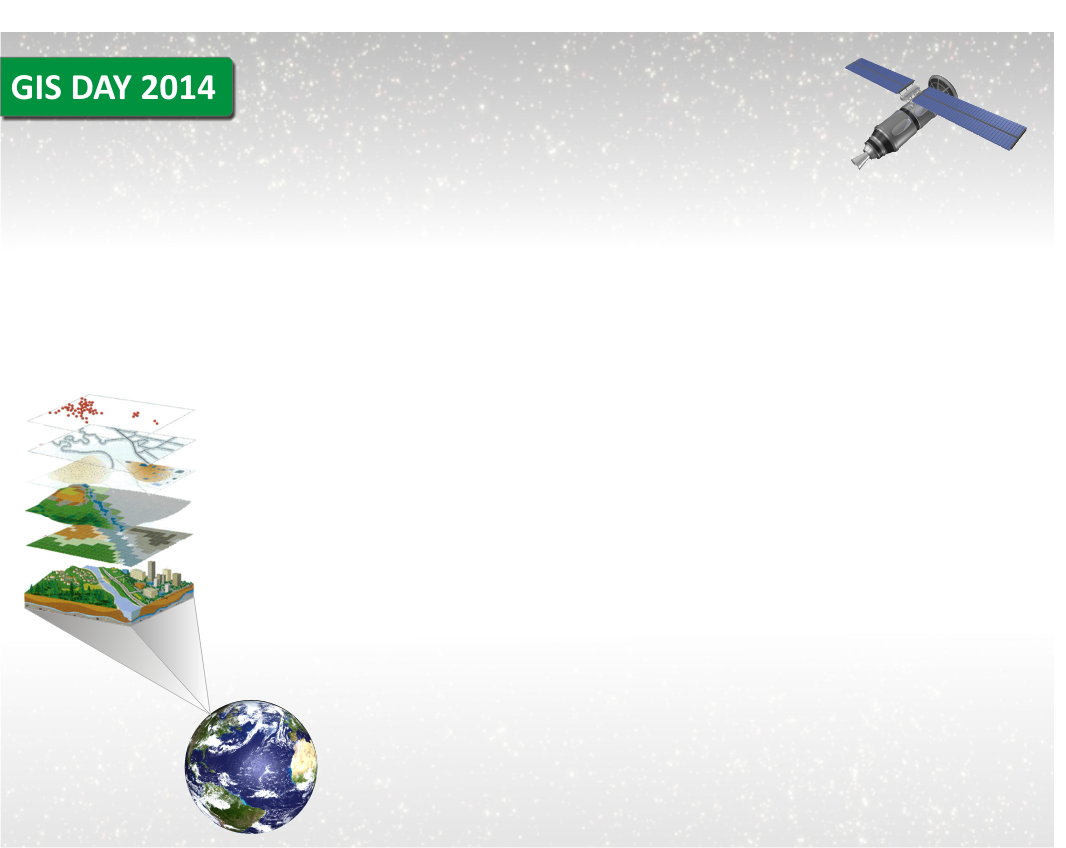 GIS: Bringing Geography to the World
Small wonder that much of the world paid relatively little attention to the fundamentals of Geography involving such geographic factors as: 
accessibility, adjacency, barriers,  boundaries, buffers, closeness, clusters, compactness, concentration, congestion, connectivity, contiguity, density, diffusion, dispersion, distance, elevation, encroachment, form, intensification, interaction, isolation, location, migration, mobility, morphology, movement, nearness, networks, patterns,  proximity, scale, segregation, separation, shape, sprawl, spread, surfaces, territory, and topography.
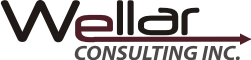 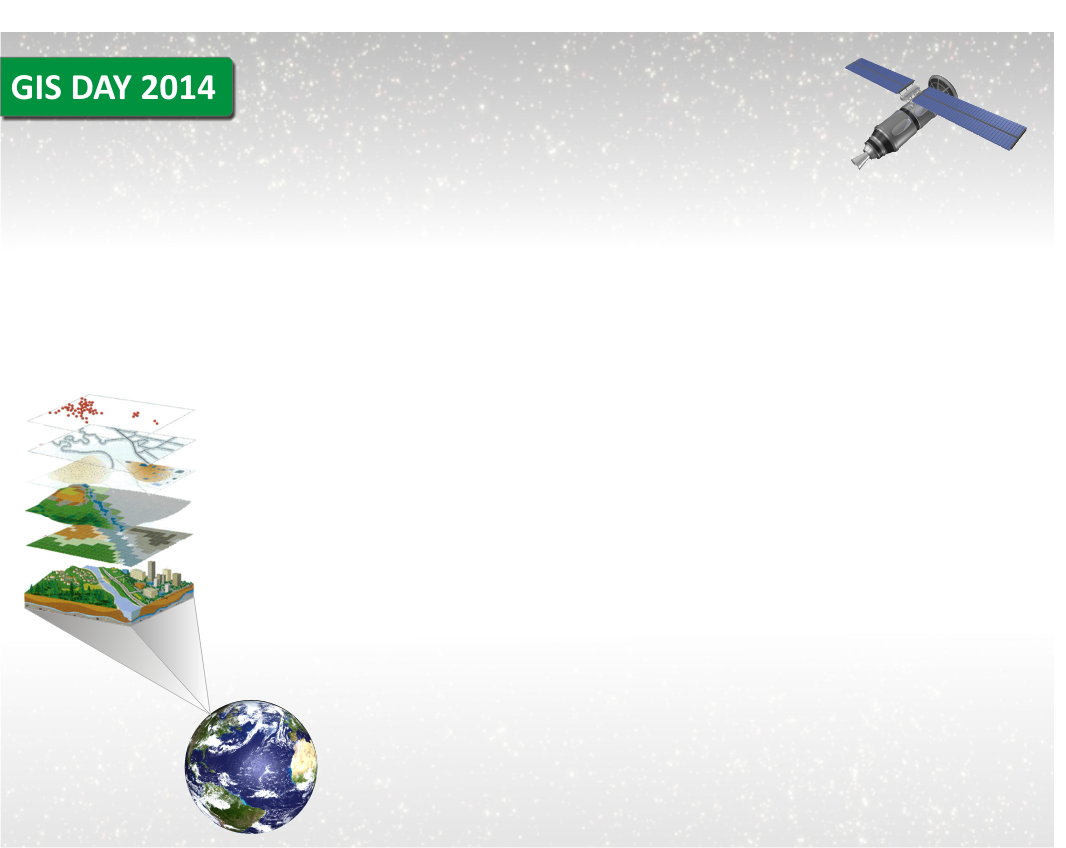 GIS: Bringing Geography to the World
And then along came serious advances in GIS technology. KABOOM! In a span of about 35 years, beginning circa 1980, and via the “G” of GIS, geographic factors, functions, and structures such as those noted above have come to occupy a front-and-center position in countries around the world in a wide range of venues: governments at all levels; NGOs,; research institutes covering a variety of disciplines, trades, and professions; businesses of all sizes; the media; and in universities, colleges, and schools.
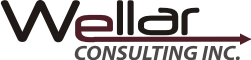 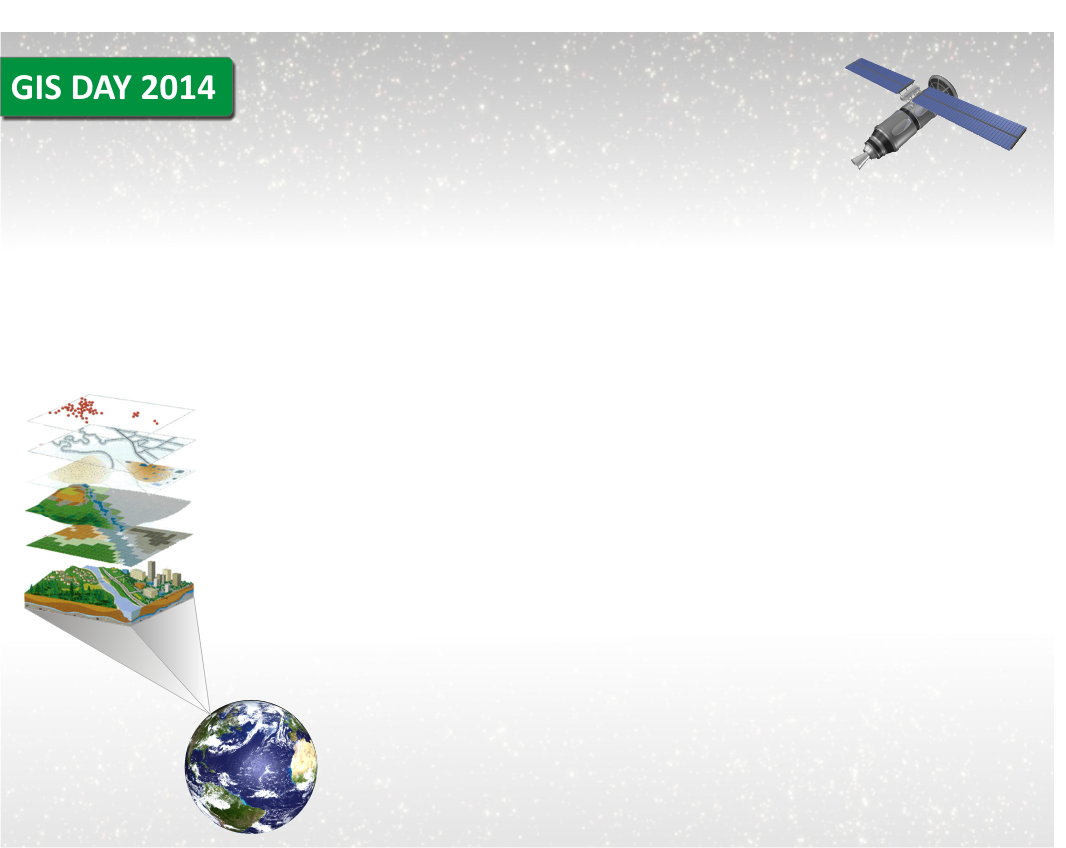 GIS: Bringing Geography to the World
Now, it appears fair to say, GIS is more than a window 
bringing Geography to the world, 
it is the window.
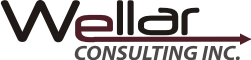 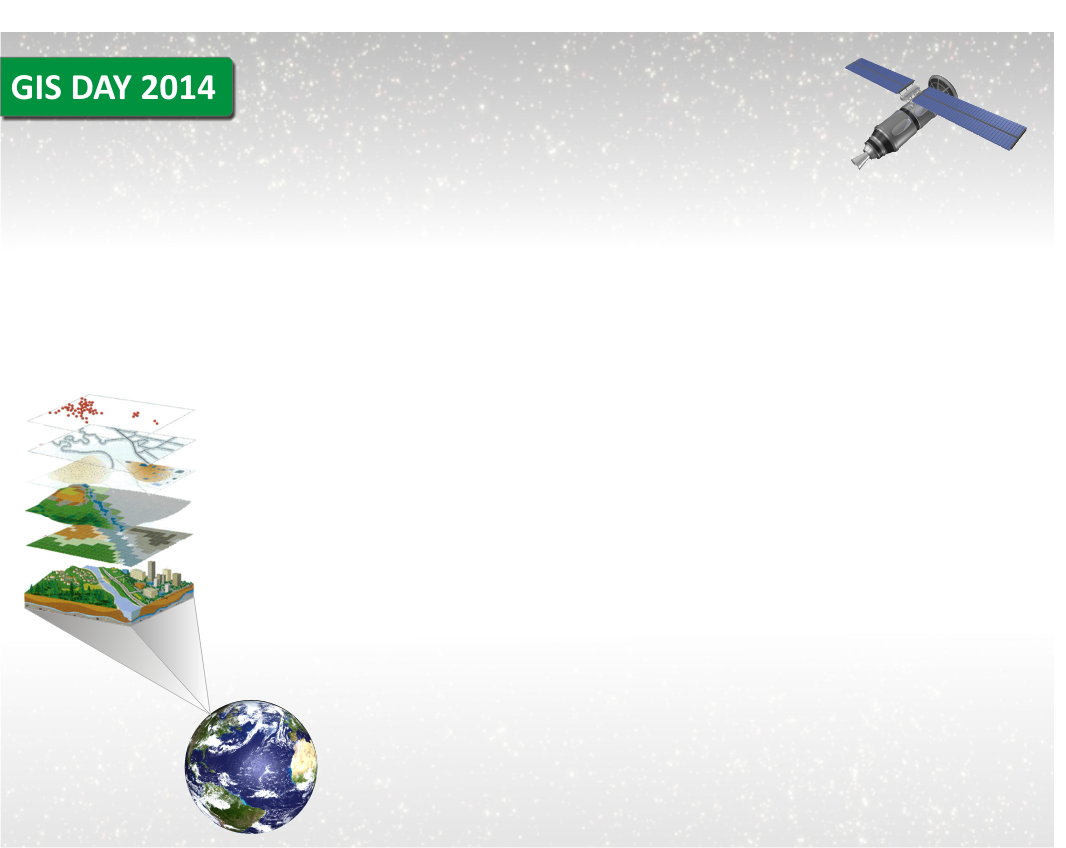 GIS: Bringing Geography to the World
By increasing ease of access to and use of spatial data and information about the built and natural environments, GIS brings “the world” to various fields of  Geography, including climatology, energy, environment, geomorphology, glaciology, planning, remote sensing, research methodology, resource management, sustainable development, transportation, and urban development.
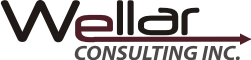 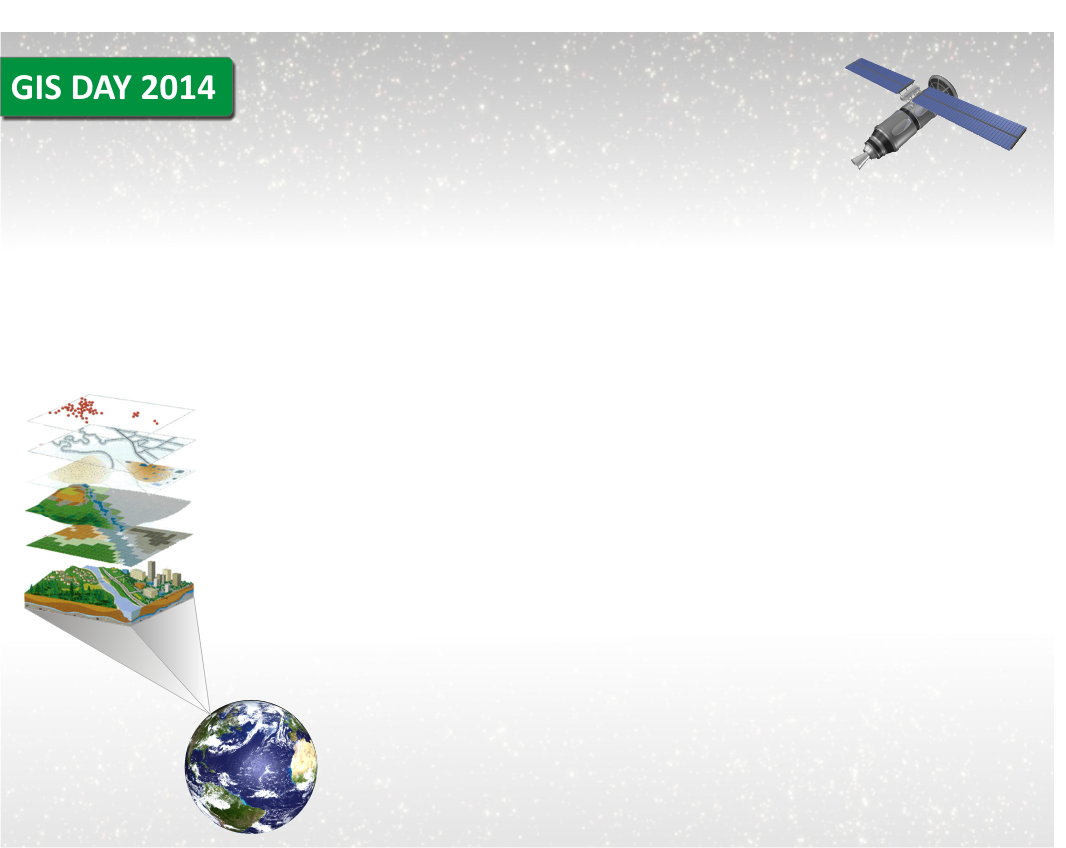 GIS: Bringing Geography to the World
There are limits to how much GIS technology can do to bring the world to Geography, which leads to such questions as:  
“What contribution is Geography making to serve the development and use of GIS technology and GIScience methods, techniques, and operations by governments, NGOs, business, researchers, academe, the media, and interest groups?”
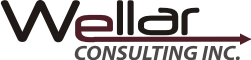 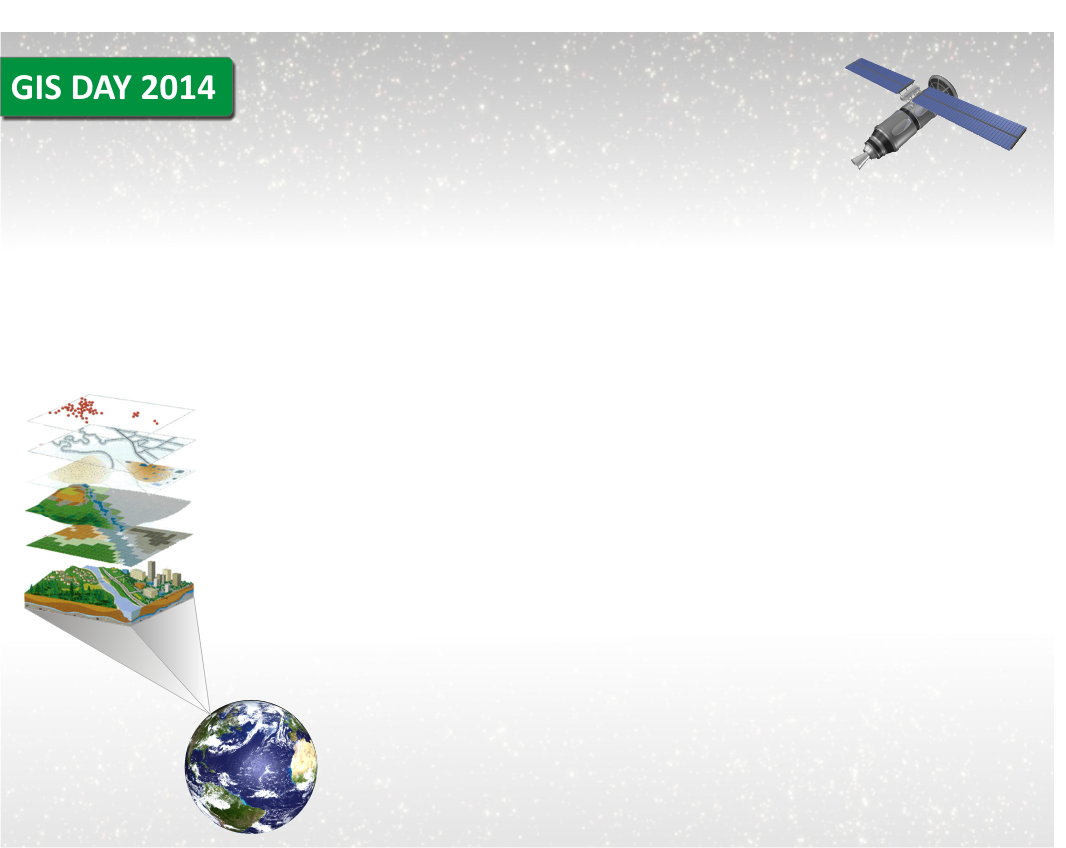 Contributing Inputs from Geography to GIS
GIS Day is a special occasion, whereby we express what we are thinking and doing in our GIS research, education, training, and applications  activities.
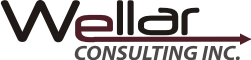 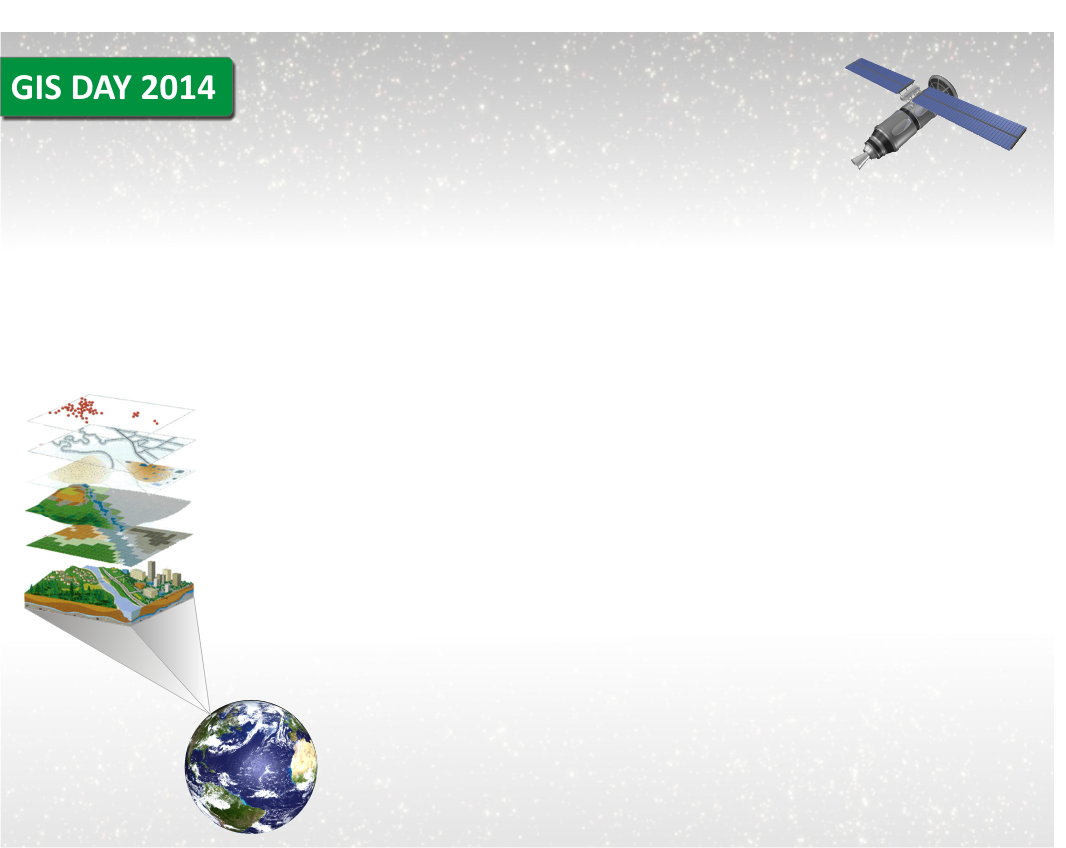 Contributing Inputs from Geography to GIS
“Guide for Papers on Using the Retrospective Approach to Mine for GIS Nuggets”                                                                                                            
	Figure 1. GIS nuggets defined                                                                                                    
	Table 1. Examples of doing in research and doing in GIS upon 	which to base conference papers                                                                                                        
	Table 3. An indicative list of principal GIS topics for the 	Conference on Using the Retrospective Approach to Mine for 	GIS Nuggets                                                        
	Table 4. A list of question-based topics for the Conference on 	Using the Retrospective Approach to Mine for GIS Nuggets
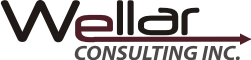 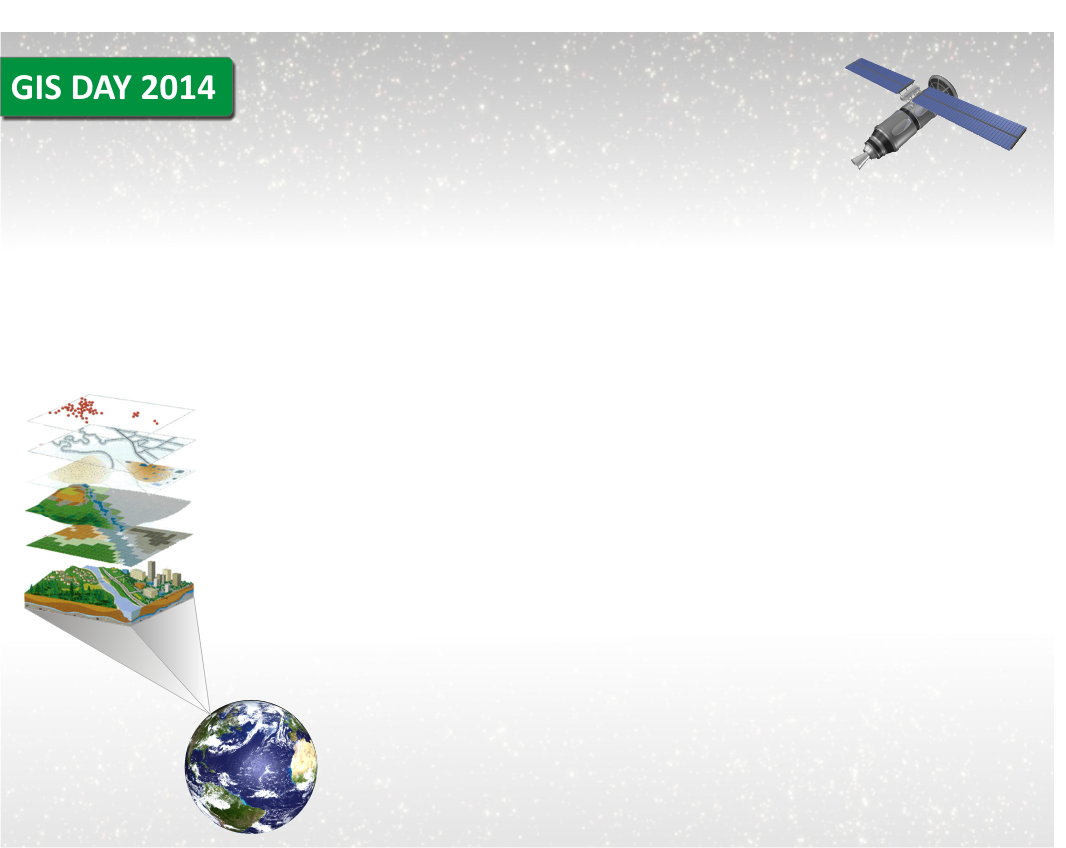 Contributing Inputs from Geography to GIS
“Abuse v. Care of Land, Water, and Air, 1990-2015:  The Doomsday Map Concept as a Compelling Argument to Retrospectively Mine the Popular Literature for GIS Nuggets”
	Figure 11. Another look at Doomsday Map headlines
	circa 25 years later:  How well are we doing now?                                                                                                                                      
	Figure 12. Questions investigating the role of GIS in decisions
	affecting the state of land, water, and air resources
	Table 2. An indicative list of oversight agencies with 	responsibilities for informing about the state of land, water, 	and air resources
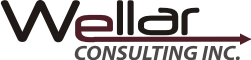 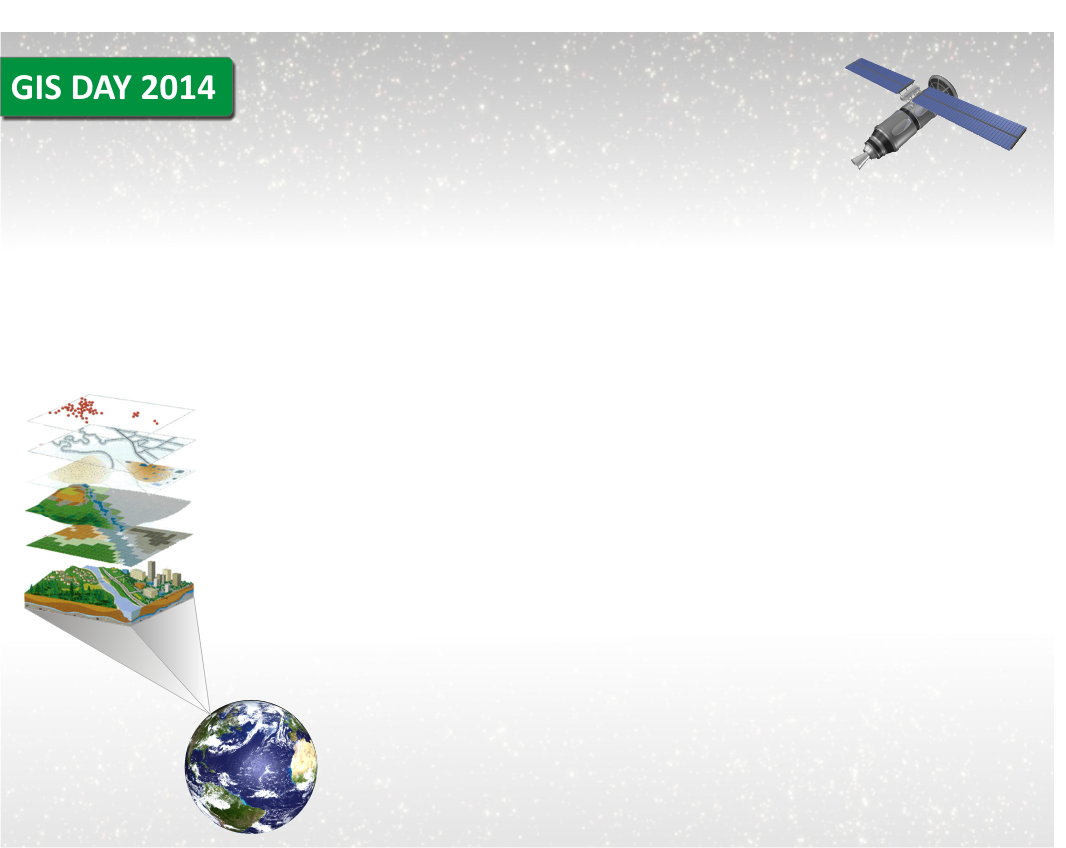 Contributing Inputs from Geography to GIS
“Searching for GIS Nuggets: Mining Annual Reports by Canada’s     Commissioner of Environment and Sustainable Development”
	Table 3. Federal departments and agencies required
	to prepare a sustainable development strategy
	and respond to environmental petitions
	Exhibit 4: Reports to Parliament by the Commissioner  
	Exhibit 11. Implementing sustainable development strategies
	Exhibit 13. Information for decision making
	Exhibit 14. Engaging Canadians
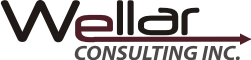 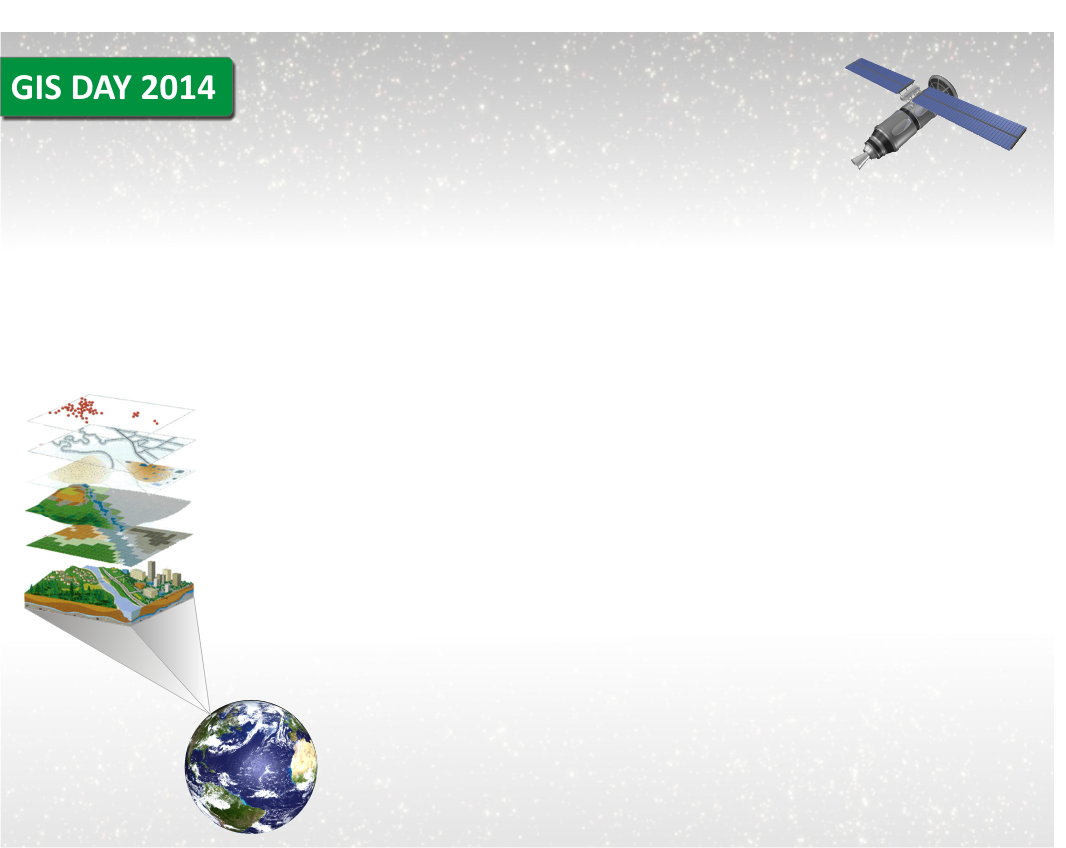 GIS: Bringing Geography to the World 
& the World to Geography
In closing, I am pleased to have this opportunity to share my thoughts on the concept of GIS: Bringing Geography to the World & the World to Geography, and I look forward to learning of your contributions to this important topic.
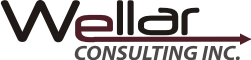